Malgré la galère des travaux, on  manipule envers et contre tout en SVT!
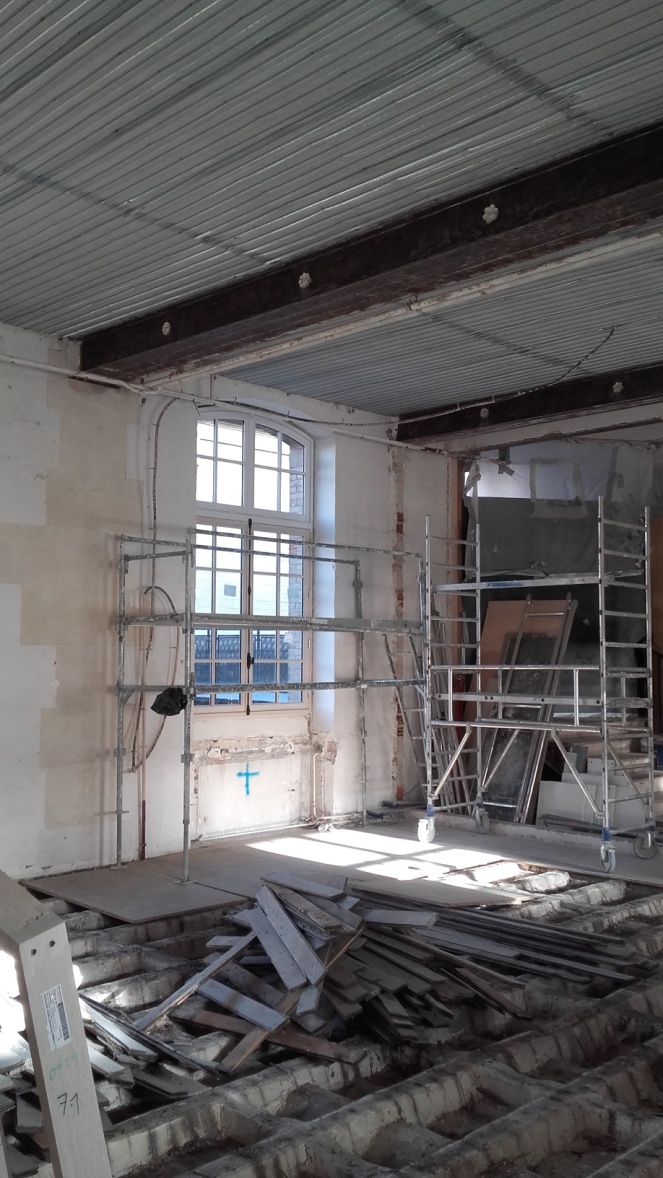 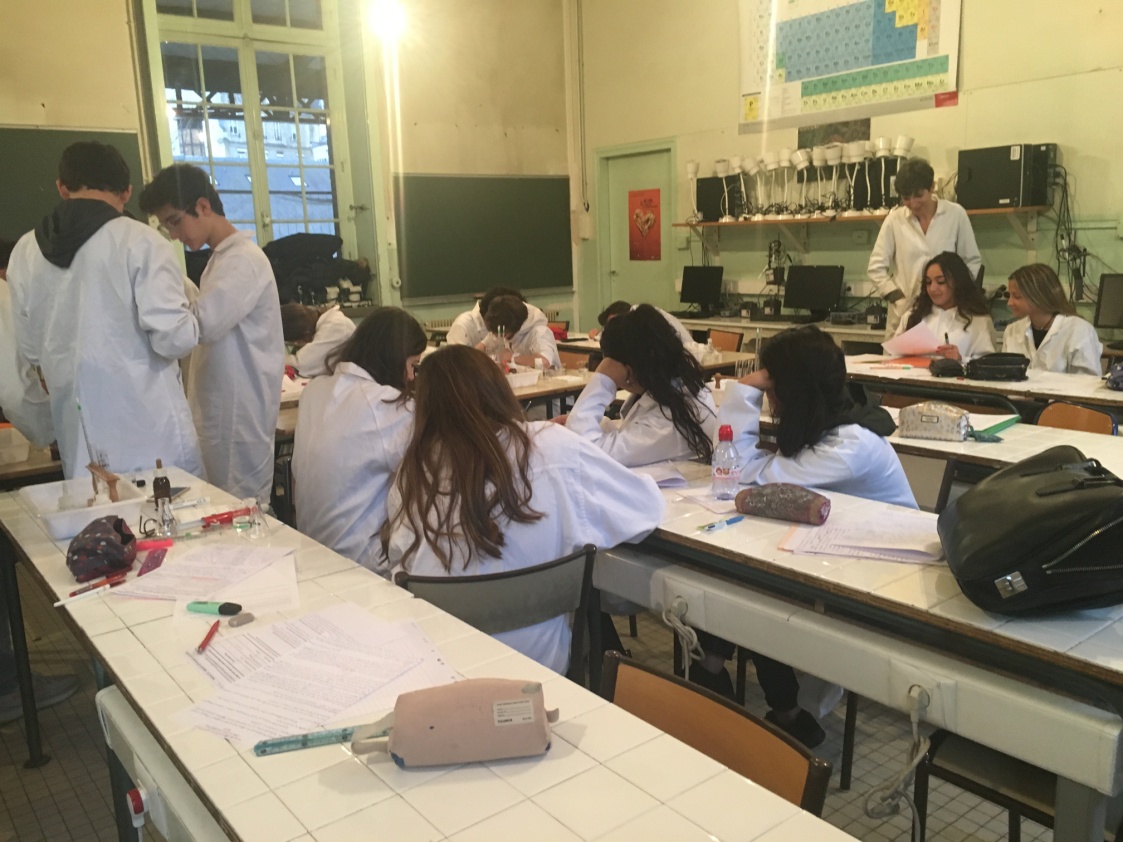 Certains vont même manipuler un mercredi par mois avec des jeunes chercheurs de l’INSERM et obtiennent leur diplôme de jeunes chercheurs
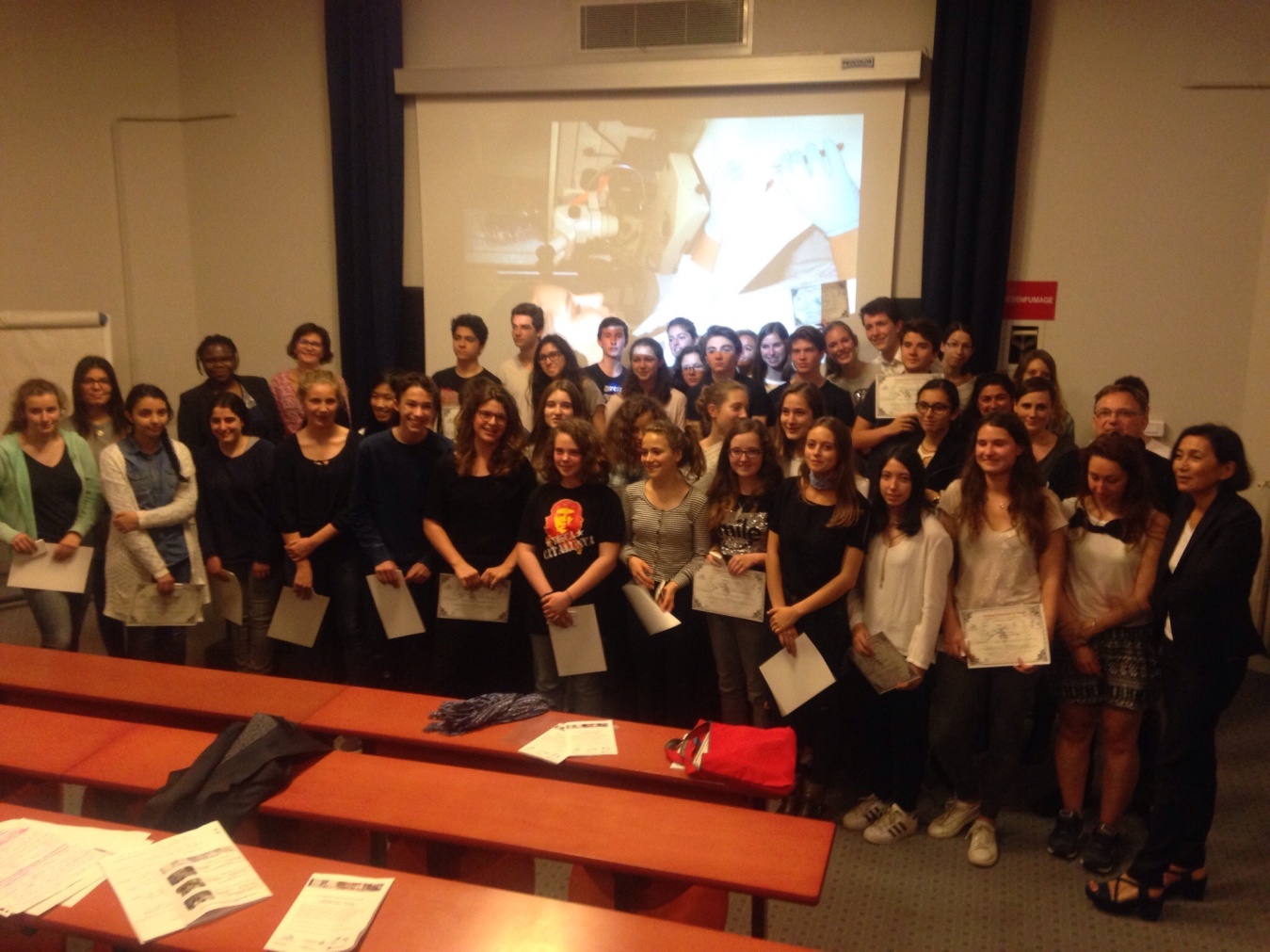 Pour certains, la sortie dans les Alpes leur a permis de se surpasser
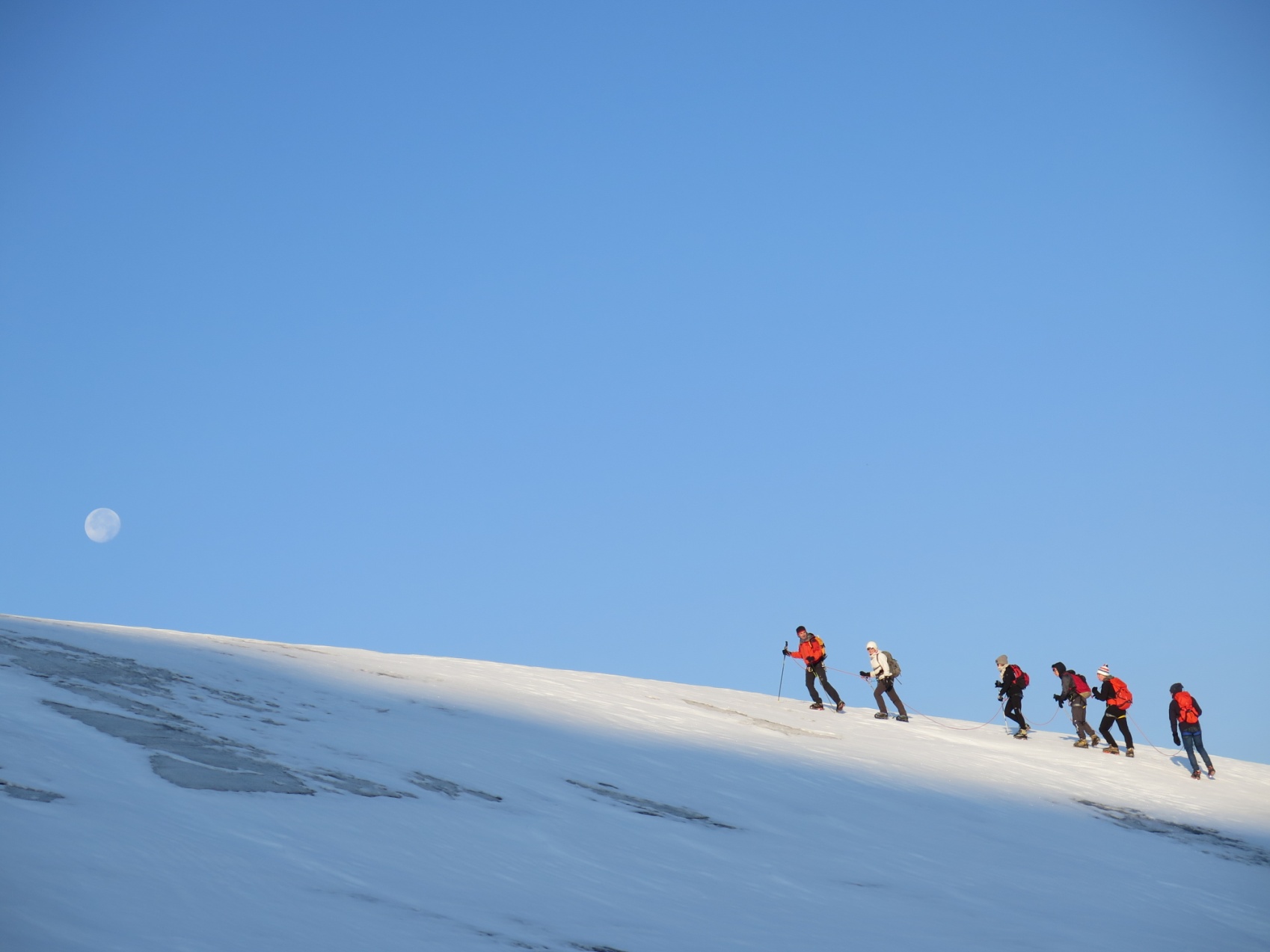 Charnière du pli
…et de mieux comprendre la géologie des Alpes
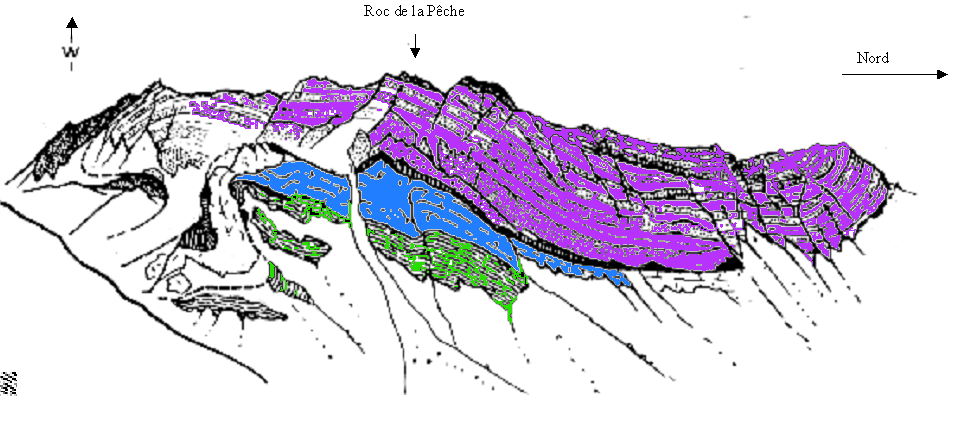 crétacé
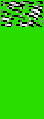 jurassique
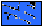 Trias
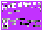 Les élèves peuvent également s’impliquer dans l’atelier biodiversité
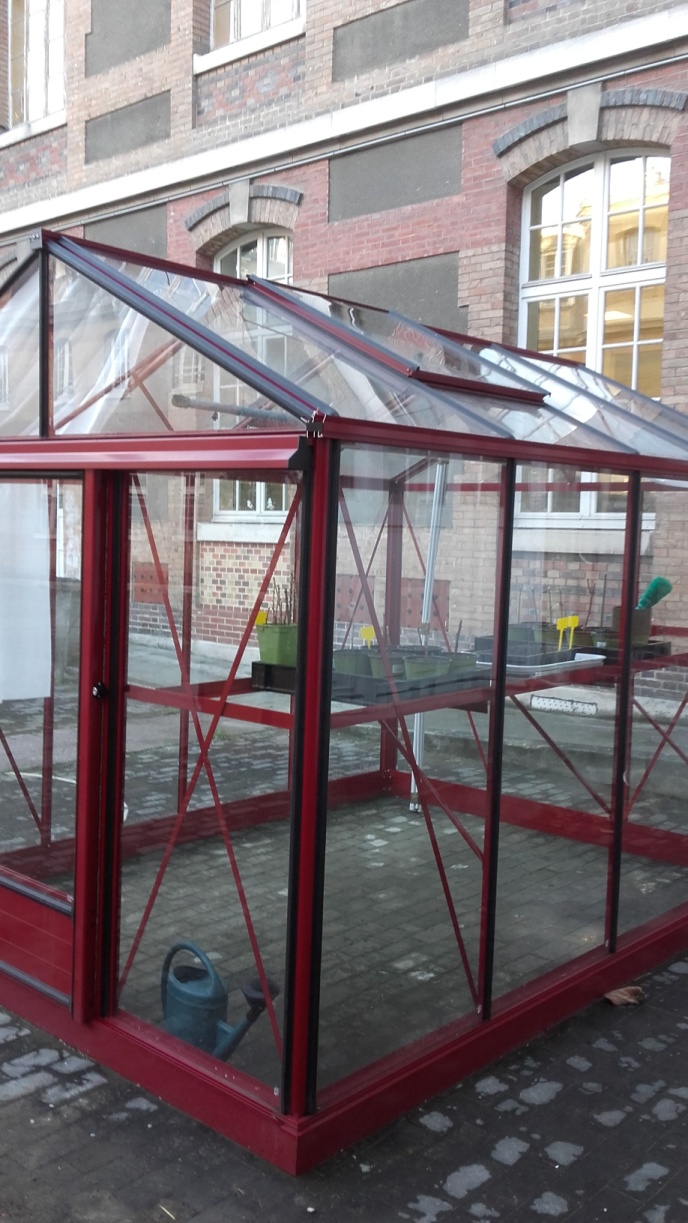 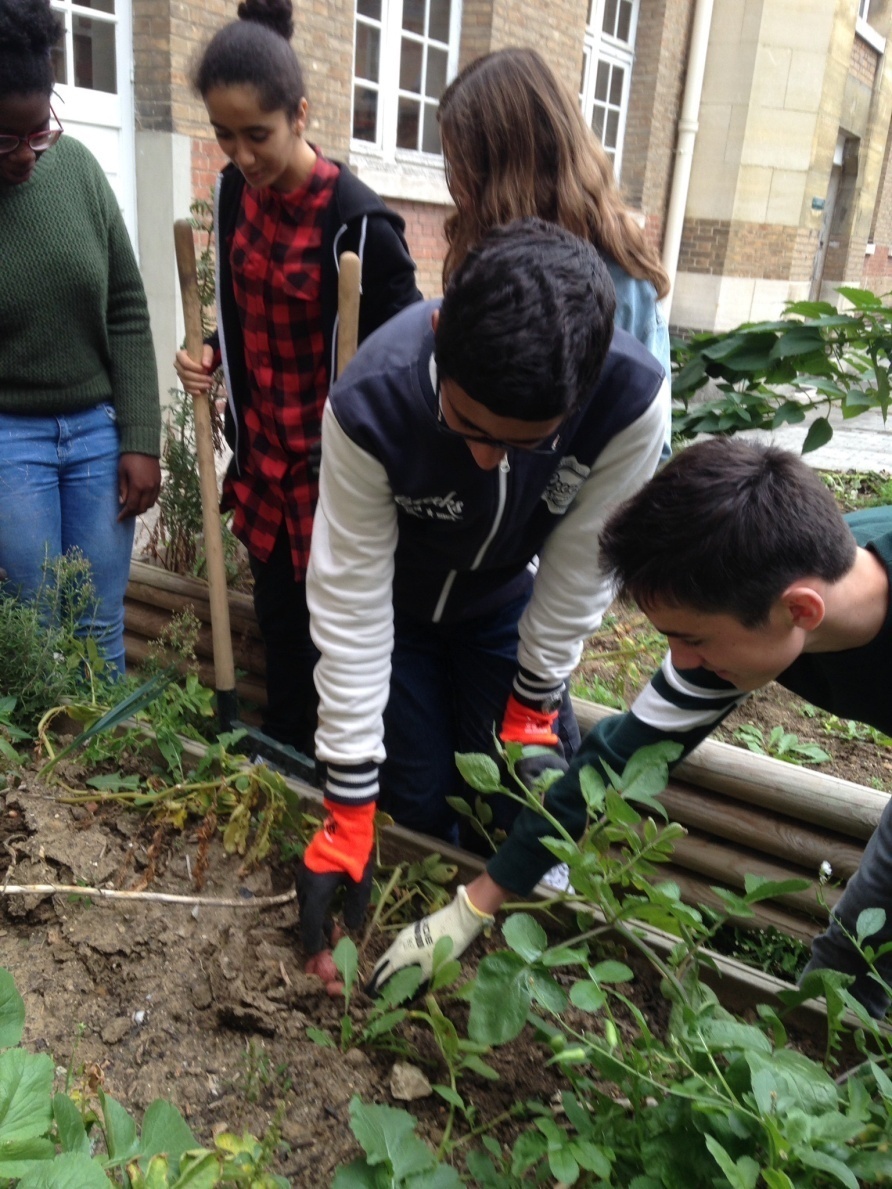 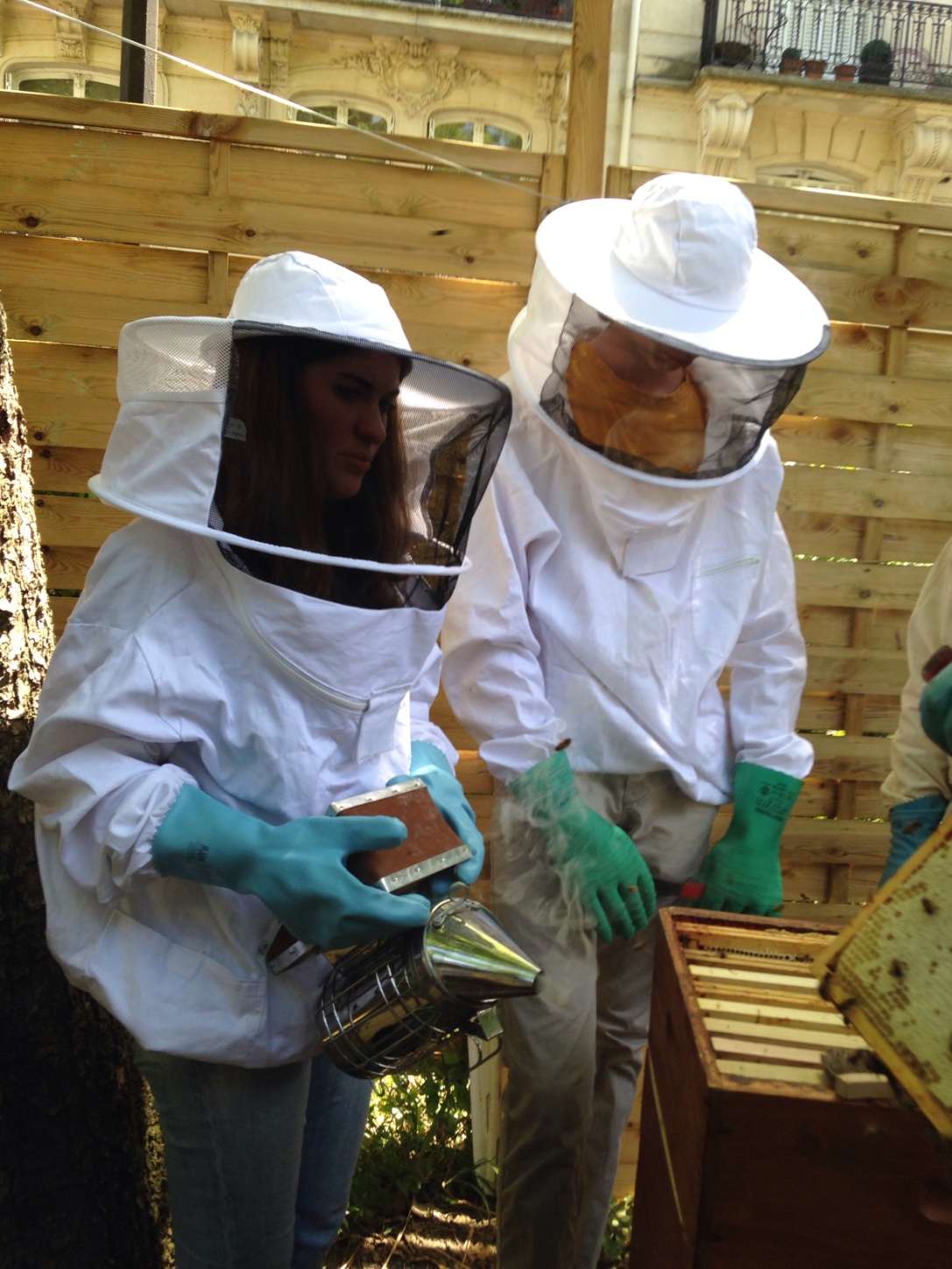 Des élèves peuvent entretenir des ruches….
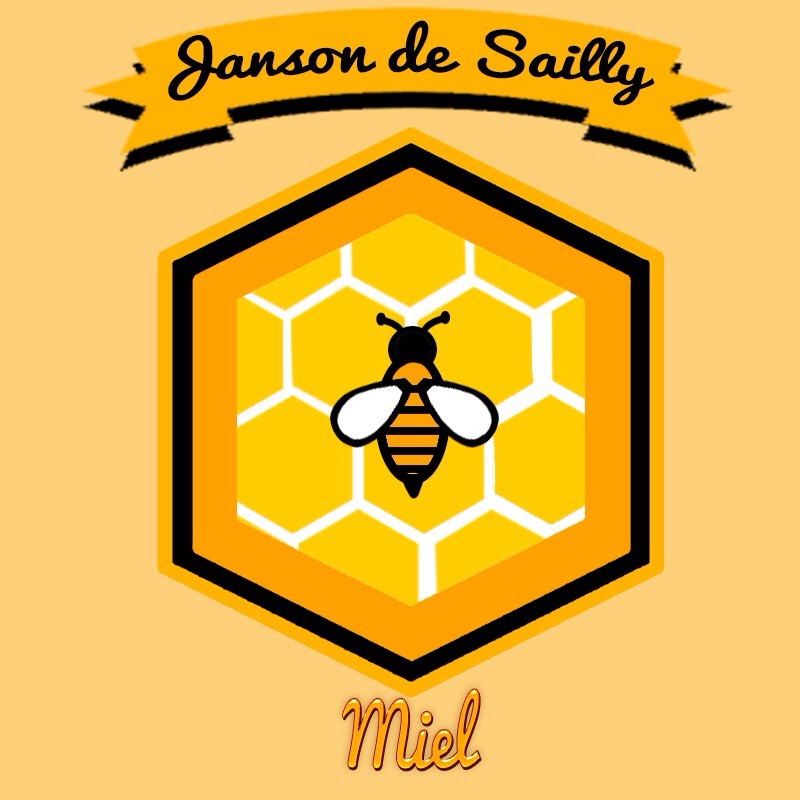 … et préparer le miel de Janson
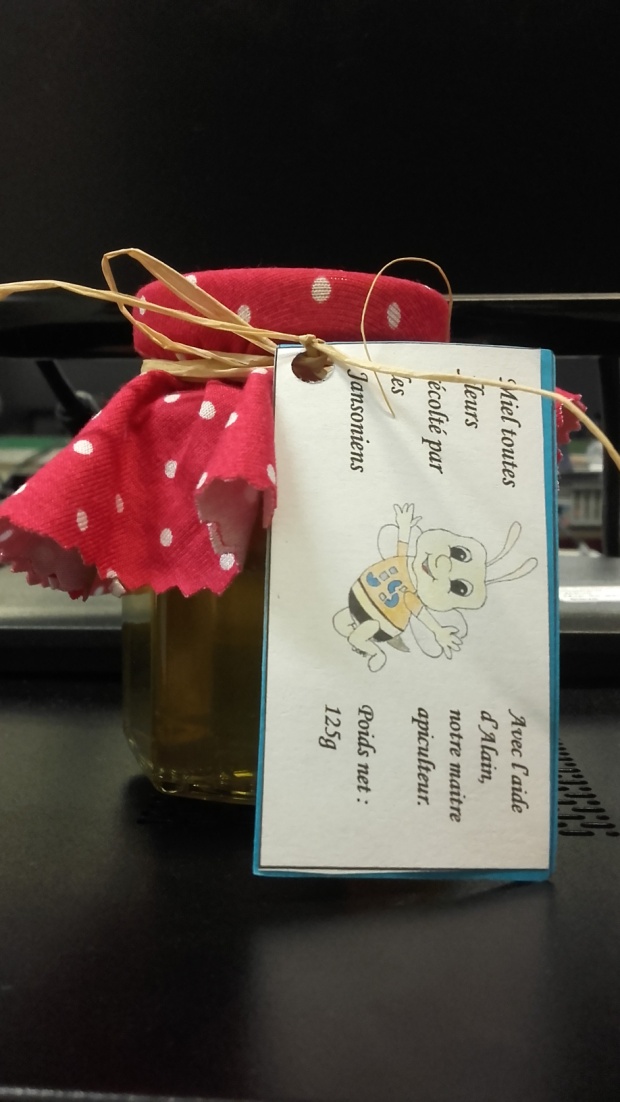 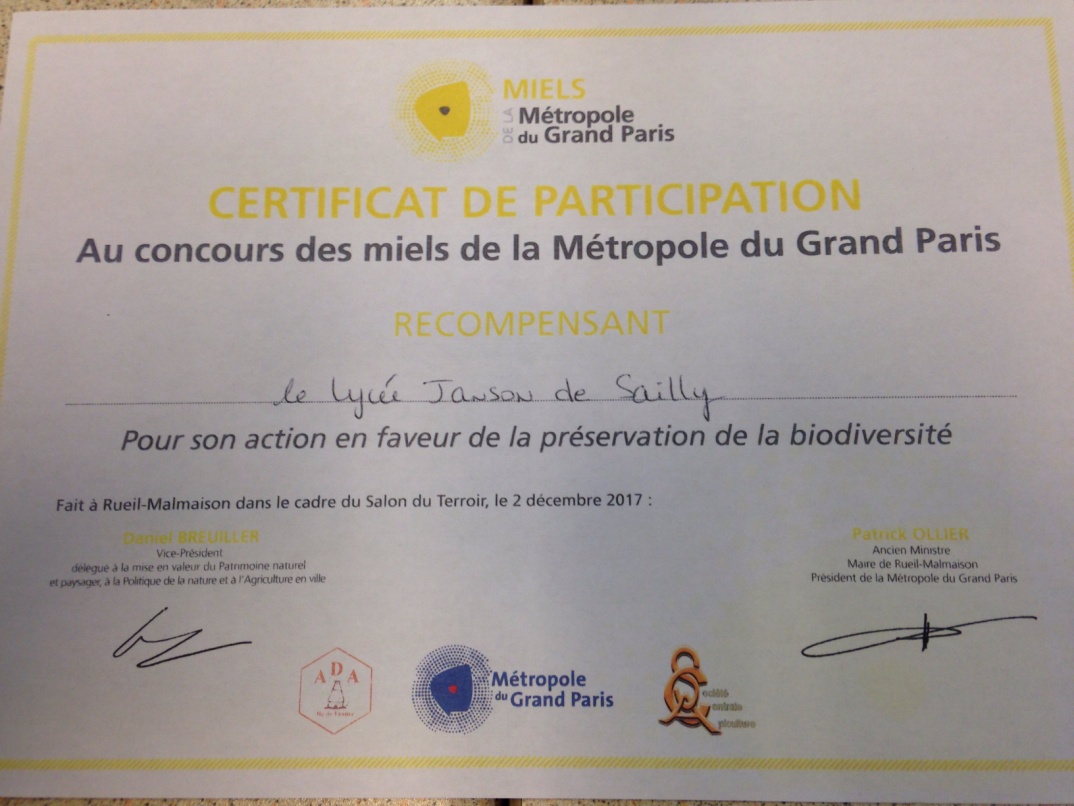